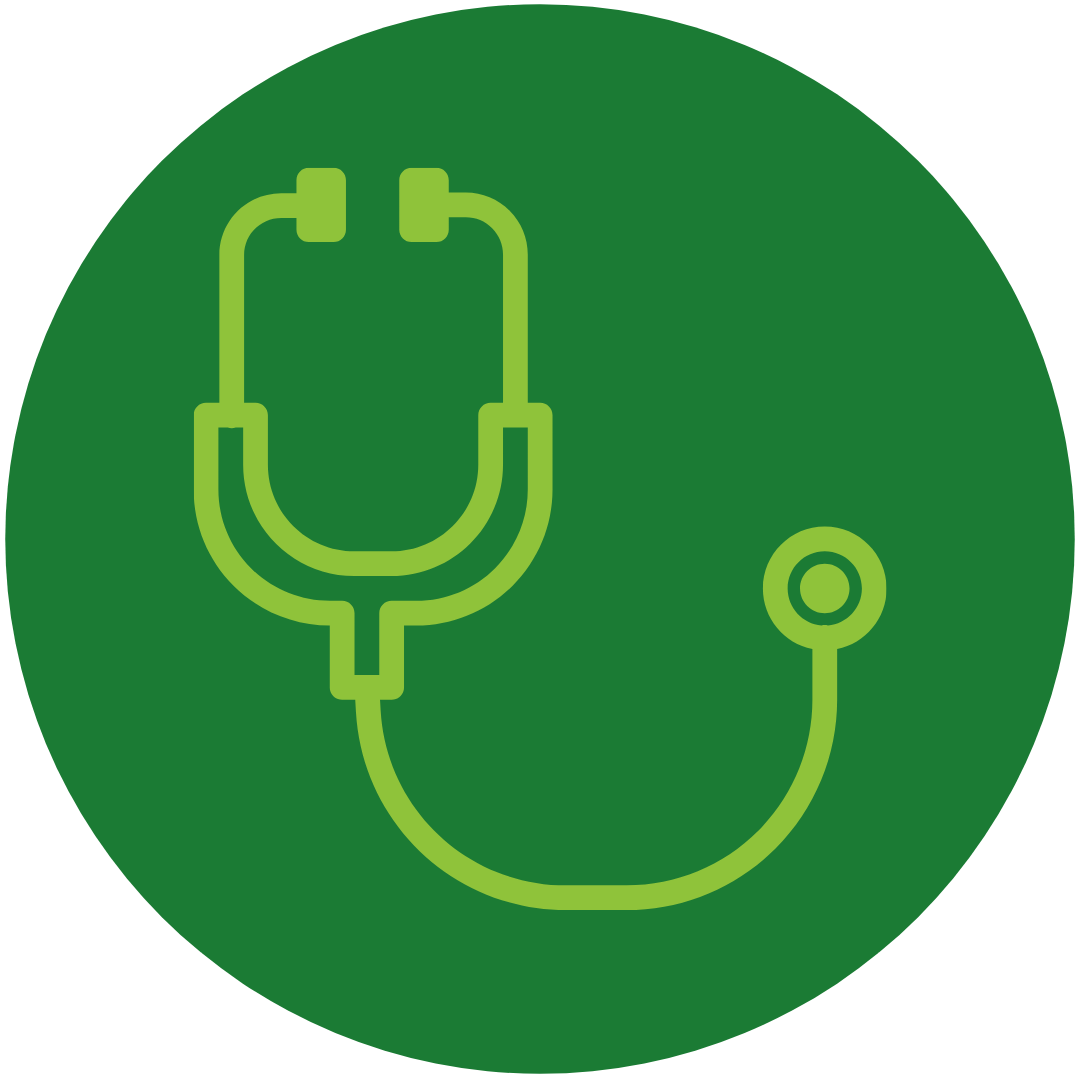 Medicatie en het klimaat
FTO Solis en Carinova
Marcel van den Bosch-Niestijl 
en Derk Meijer
17-01-2023
Inhoud
Vragen vooraf? 
Effecten klimaatverandering op gezondheidszorg (en visa versa)
Invloed van geneesmiddelen op het milieu
Waar zit de winst?
Aan de slag
Afronding
[Speaker Notes: Introductie -> invloed van klimaat op gezondheid, invloed van zorg op klimaat]
[Speaker Notes: De klimaatstreepjescode van de KNMI toont de jaar op jaar variatie en opwarming van het NL klimaat.]
Is klimaatverandering een gevaar voor de volksgezondheid?
[Speaker Notes: Klimaatverandering is risico voor volksgezondheid]
Impact klimaatverandering op gezondheid in Nederland
Hitte
Luchtverontreiniging
Veranderingen biodiversiteit
[Speaker Notes: Hitte gerelateerde risico’s: Hitteberoerte, nierfunctiestoornissen door dehydratie, cardiovasculaire ziekte door oververhitting. Ook slaapverstoring en toename psychische stress door hitte.
Luchtverontreiniging en zomersmog  irritatie luchtwegen maar ook toename hart- en vaatziekten. 
Langer pollenseizoen: langer klachten door mogelijk langer (en mogelijk intensiever) bloeiseizoen nieuwe planten.
Nieuwe plantensoorten met mogelijk ook nieuwe allergenen, vaker hooikoorts.
Virussen, insecten, muggen: denk aan westnijlvirus, dengue, tijgermug en eikenproccessierups.]
De Nederlandse gezondheidszorg is verantwoordelijk voor … % van alle CO2 uitstoot in Nederland.
7
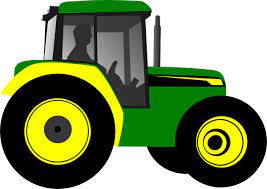 Net zoveel als Schiphol
[Speaker Notes: 7%
Dit is vergelijkbaar met de uitstoot van Schiphol.
In Nederland is de zorgsector tegelijkertijd verantwoordelijk voor zo’n 7% van de CO2-uitstoot. Ook is 4% van het afval in Nederland en 13% van het grondstoffengebruik afkomstig uit de zorg.]
[Speaker Notes: Maria Koijck]
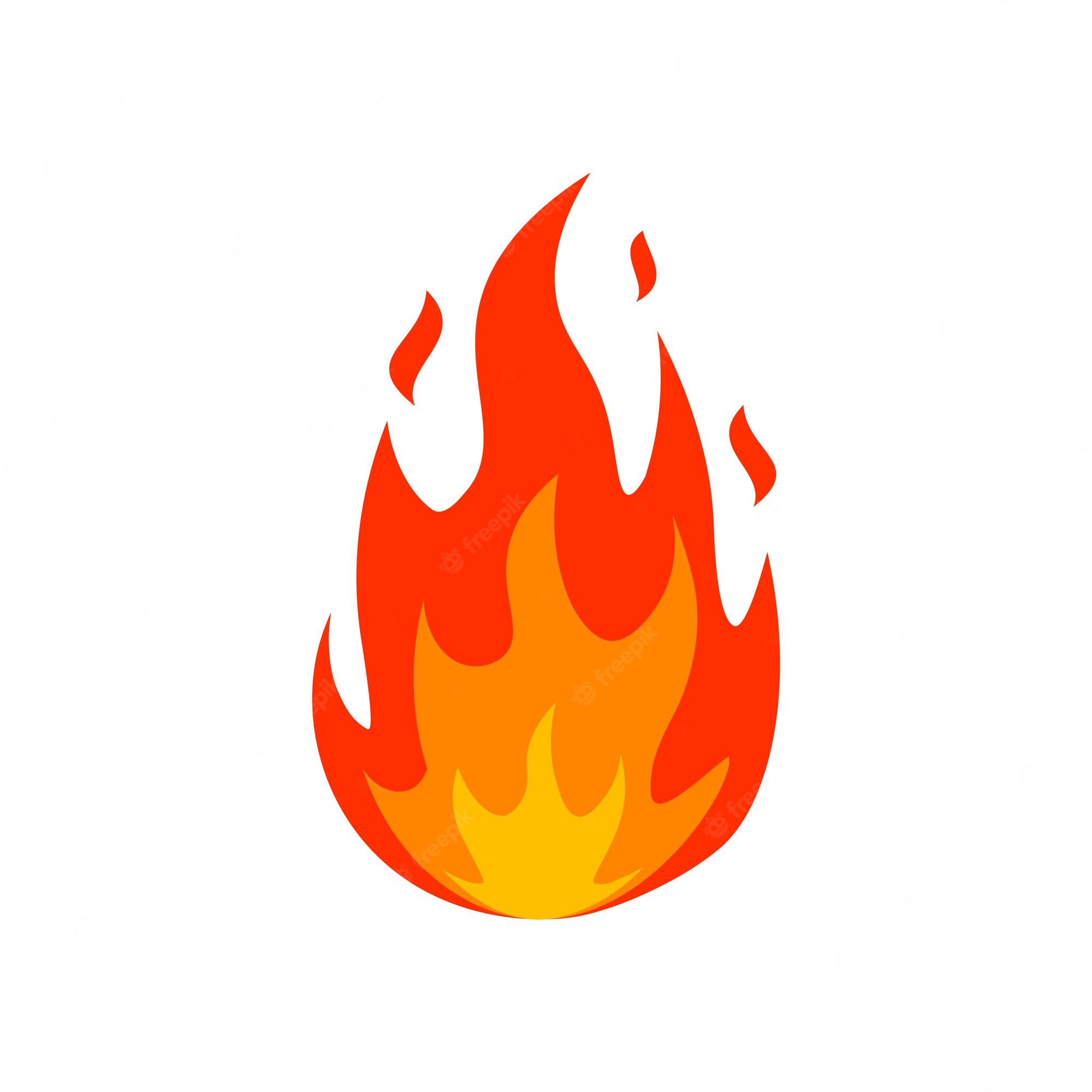 Hoe zit het bij ons?
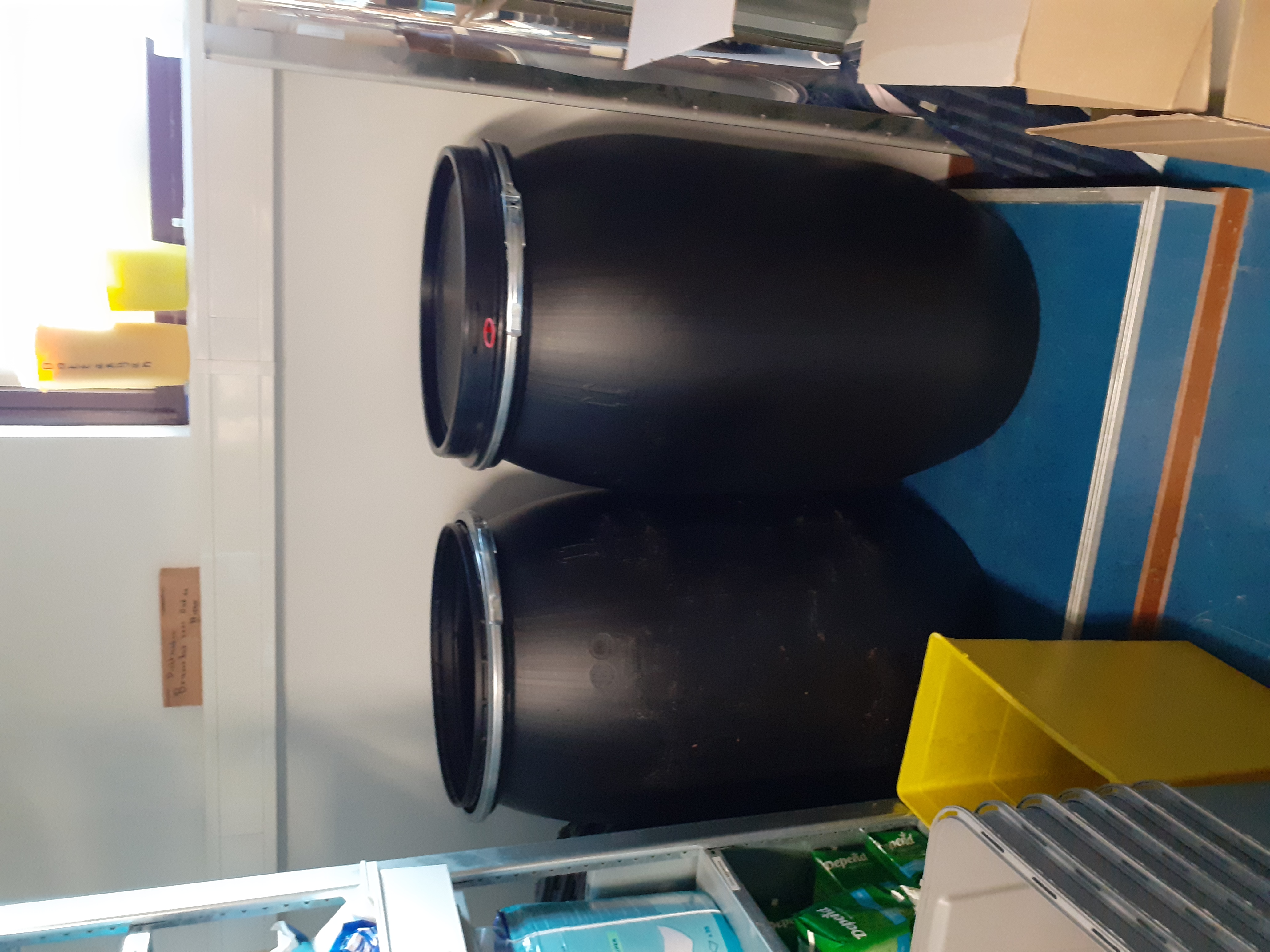 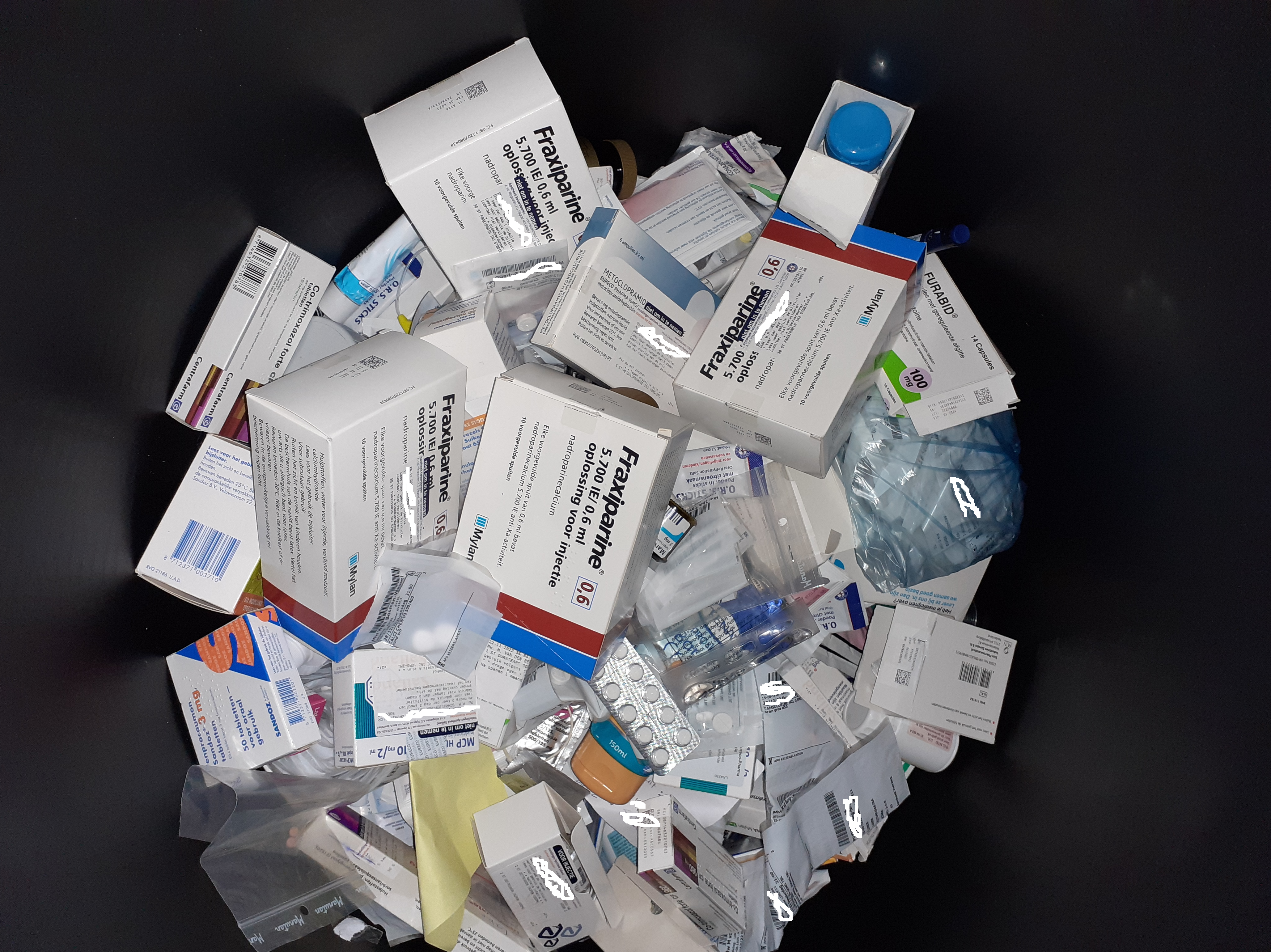 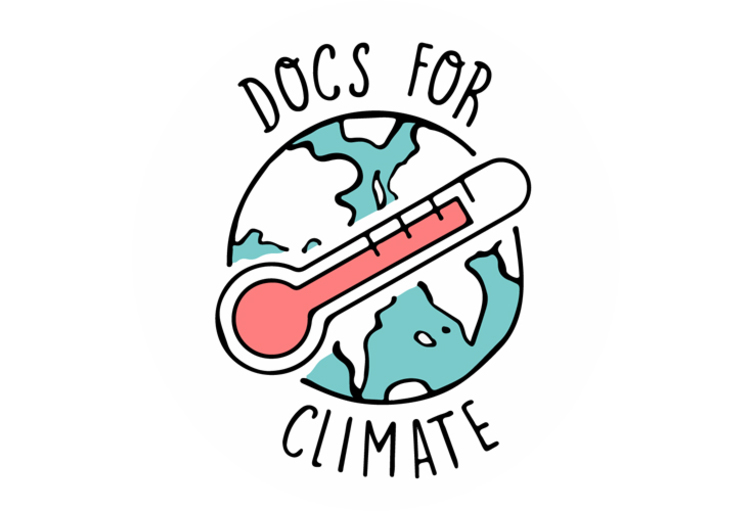 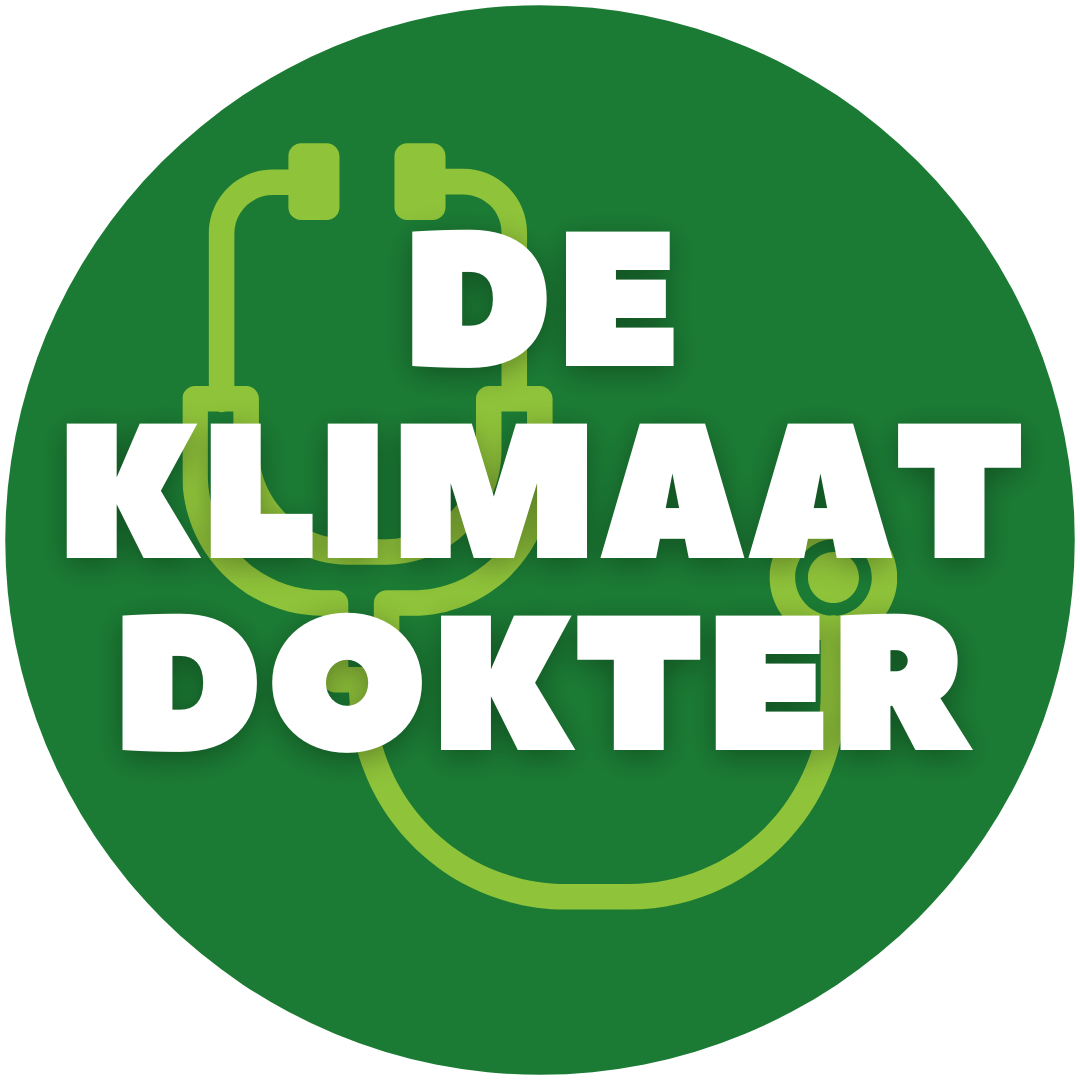 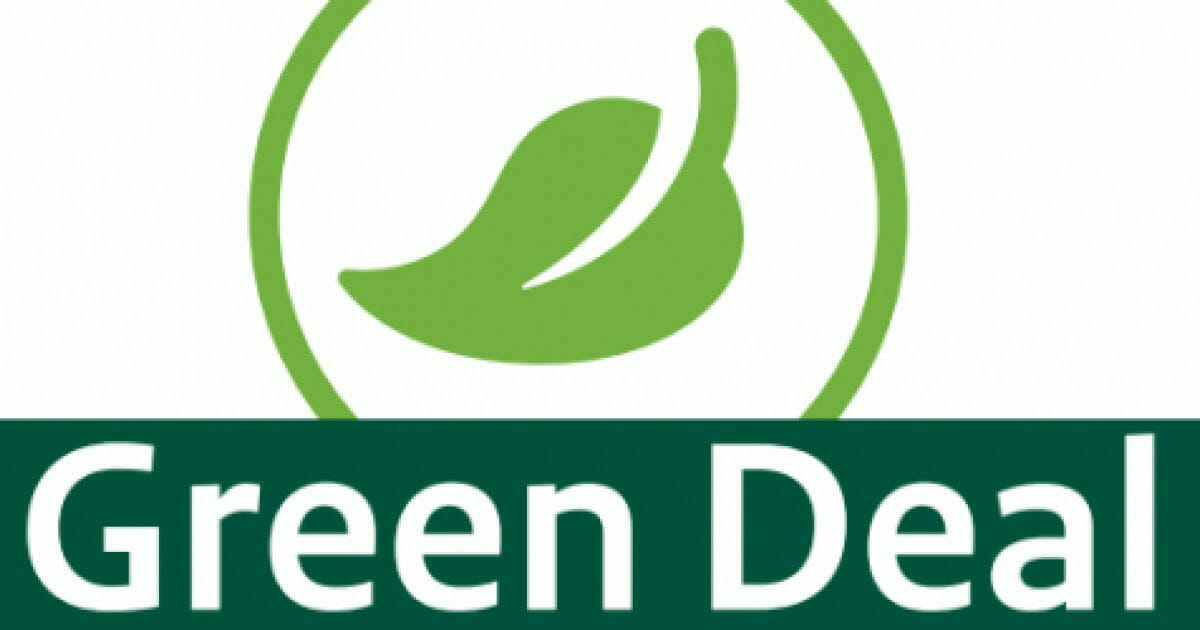 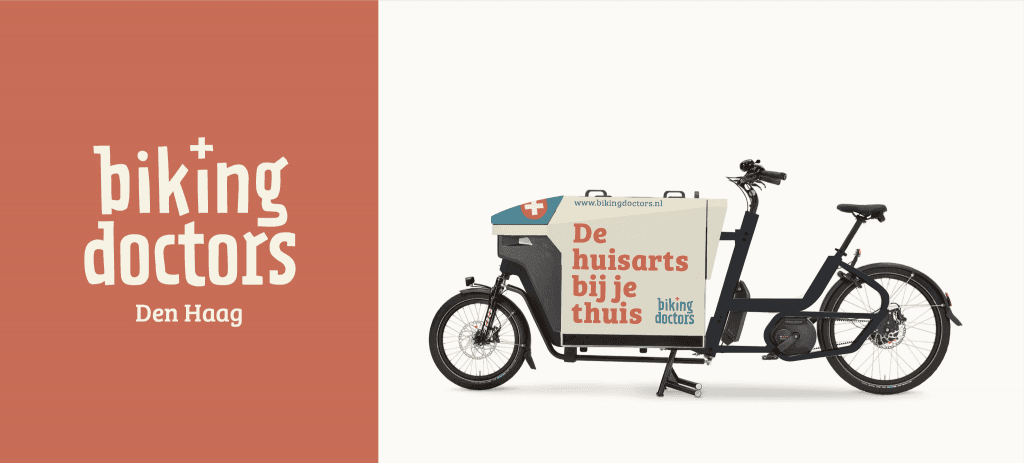 Green deal duurzame zorg, versie 3.0
Doel: gezamenlijk de verduurzaming van de zorgsector te versnellen.

Bevorderen (groene) gezondheid 
Vergroten bewustwording en kennis
De CO2-emissie van de zorgsector terug te dringen met 55% in 2030 
Verminderen van milieubelasting van medicatie
50% minder primair grondstofverbruik in 2030
[Speaker Notes: De Green Deal staat voor zorg met minimale CO2-uitstoot en impact op de leefomgeving, met oog voor circulariteit van grondstoffen en materialen. Hiermee draagt de sector bij aan het beperken van de toenemende zorgvraag én aan de beweging richting passende zorg. (Greendeals.nl)]
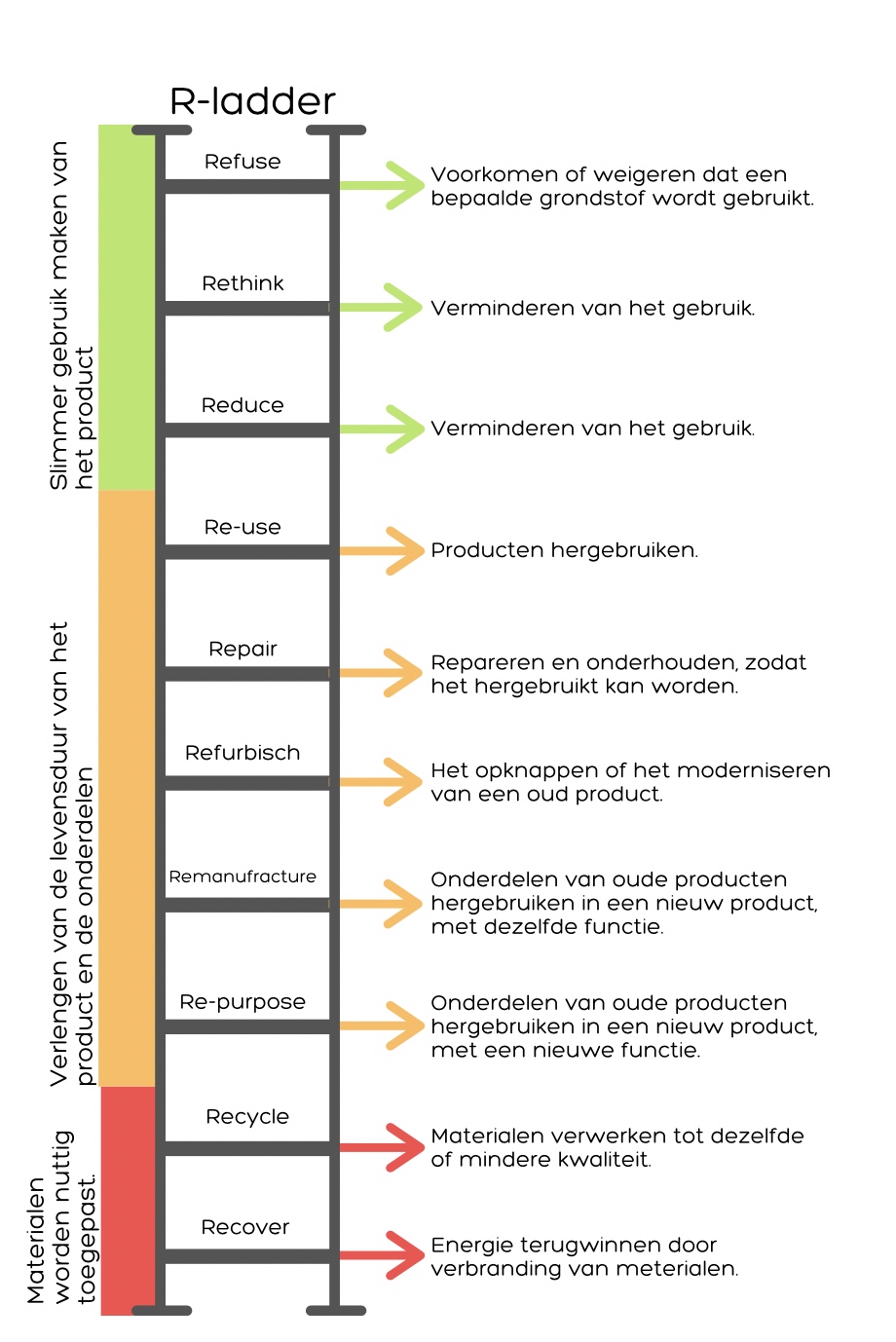 Wat is duurzaam?
[Speaker Notes: R-ladder van circulaire economie.

Die maakt gebruikt van 3 verschillende ‘R-en’: 
1) slimmer gebruik maken van een product
2) verlengen van de levensduur van een product en onderdelen
3) Materialen worden nuttig toegepast.

Doel is om zo hoog mogelijk op de R-ladder te blijven. 
en Valt hierin iets op?

Opvallend: Recyclen, wat als heel duurzaam wordt gezien, is in deze ladder van circulaire economie één van de laagste. Om in de 1e categorie te blijven vraagt ook wel een gedragsverandering / bewuste keuzes.]
Materialen worden nuttig toegepast
Verlengen van de levensduur
Slimmer gebruik maken van het product
[Speaker Notes: In de Ketenaanpak Medicijnresten uit Water werkt de Rijksoverheid samen met alle partijen die in deze keten een rol spelen. De waterschappen, drinkwatermaatschappijen, gemeenten, de farmaceutische sector en veel partijen uit de zorgsector werken samen om medicijnresten in oppervlakte- en grondwater terug te dringen.
Looptijd: 2018-2022.]
Waar te beginnen?
[Speaker Notes: Alleen door een gezamenlijke aanpak, met maatregelen in de geneesmiddelenketen tot bij de waterzuivering, kan het probleem worden opgelost. 
Uitgangspunt daarbij is én blijft dat geneesmiddelen toegankelijk blijven voor iedereen die ze nodig heeft. 
De partijen hebben afgesproken pragmatisch te werken. Dat betekent niet afwachten, maar nú al handelen waar dat kan.]
Wat is het probleem?
Jaarlijks minstens 140 ton humane geneesmiddelresten via rioolwaterzuivering in oppervlaktewater. (van de 3500 ton geneesmiddelen)
In 60 tot 100 procent van het onderzochte afvalwater zitten bijzonder resistente micro-organismen (BMRO), 
Medicatie zoals NSAID, benzodiazapinen en oestrogenen hebben effect op waterdieren
Van veel geneesmiddelen zijn de effecten op het milieu nog onbekend. Werkelijk omvang van milieurisico dus niet bekend.
[Speaker Notes: Jaarlijks komt er tenminste 140.000 kilogram medicijnresten in het oppervlaktewater terecht. Ze kunnen een negatief effect hebben op het waterleven en op de bereiding van goed drinkwater. Pijnstillers kunnen bijvoorbeeld weefselschade bij vissen veroorzaken, anticonceptiemiddelen kunnen voor geslachtsverandering zorgen en antidepressiva kunnen het gedrag van kleine waterkreeftjes en vissen veranderen. De drinkwaterbedrijven moeten extra zuiveringsstappen inzetten om ook in de toekomst drinkwater van goede kwaliteit te produceren.]
Ontwikkeling en toelating
Afbreekbare medicatie?


Toelating: effect op milieu


Verpakking en vervoer
[Speaker Notes: Beter afbreekbaar = hoger en vaker doseren.. Wel duurzamere productieketen, gericht toedienen in lagere dosering.
Na registratie beslist de producent of die het middel ook daadwerkelijk op de markt brengt. De toelating van een medicijn wordt dus niet alleen door Nederland bepaald. In het proces van toelating is het pas sinds 2006 verplicht om ook de gevolgen voor het milieu van een geneesmiddel in beeld te brengen (het belang voor patiënten staat immers voorop). Farmaceutische bedrijven zijn nu een inhaalslag aan het maken om ook van de oudere middelen, de milieubezwaarlijkheid in beeld te brengen.]
Voorschrijven en gebruiken
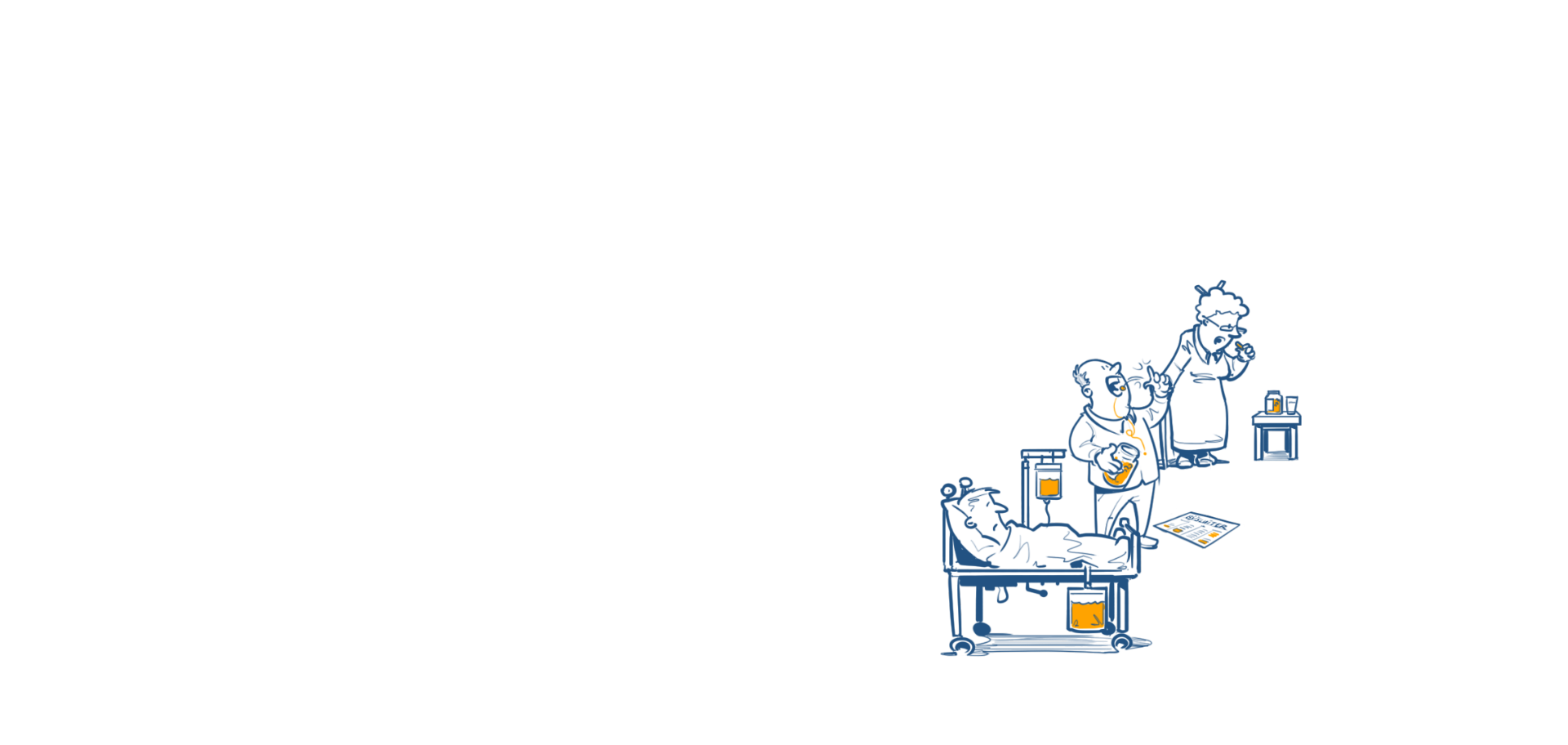 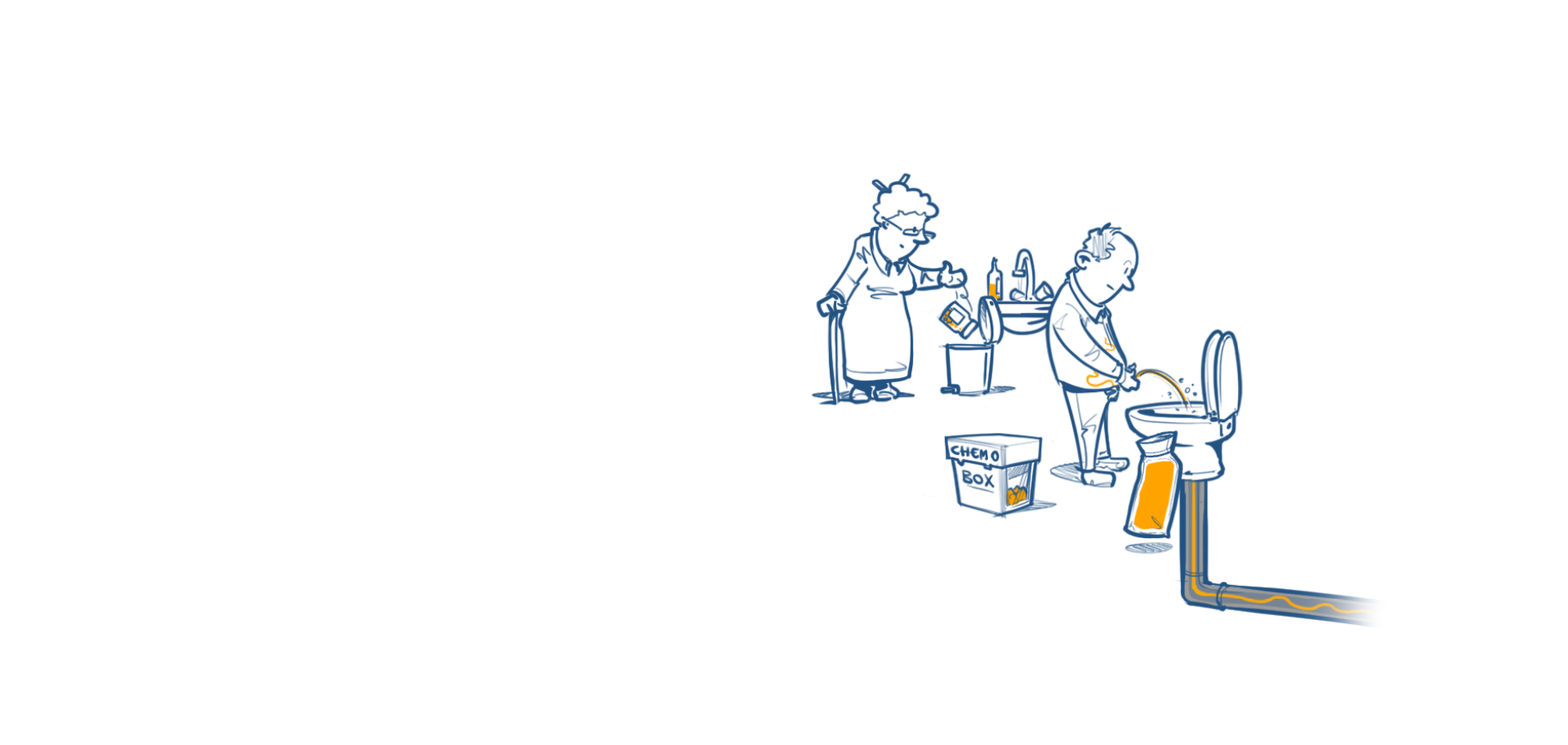 [Speaker Notes: Prescriptie en zelfzorg
3,5 miljoen kilo medicatie per jaar. Vergeleken met andere landen worden in Nederland toch weinig geneesmiddelen gebruikt.
Komende jaren toename geneesmiddelen in waterbronnen van het drinkwater door toename geneesmiddelgebruik door ouder wordende bevolking en meer zelfzorgmedicatie.
Scholing polyfarmacie, psychofarmaca en antibiotica
Terugdringen rontgencontrastmiddelen, cytostatica
Gootsteen vs toilet vs inzamelen]
Afval en zuivering
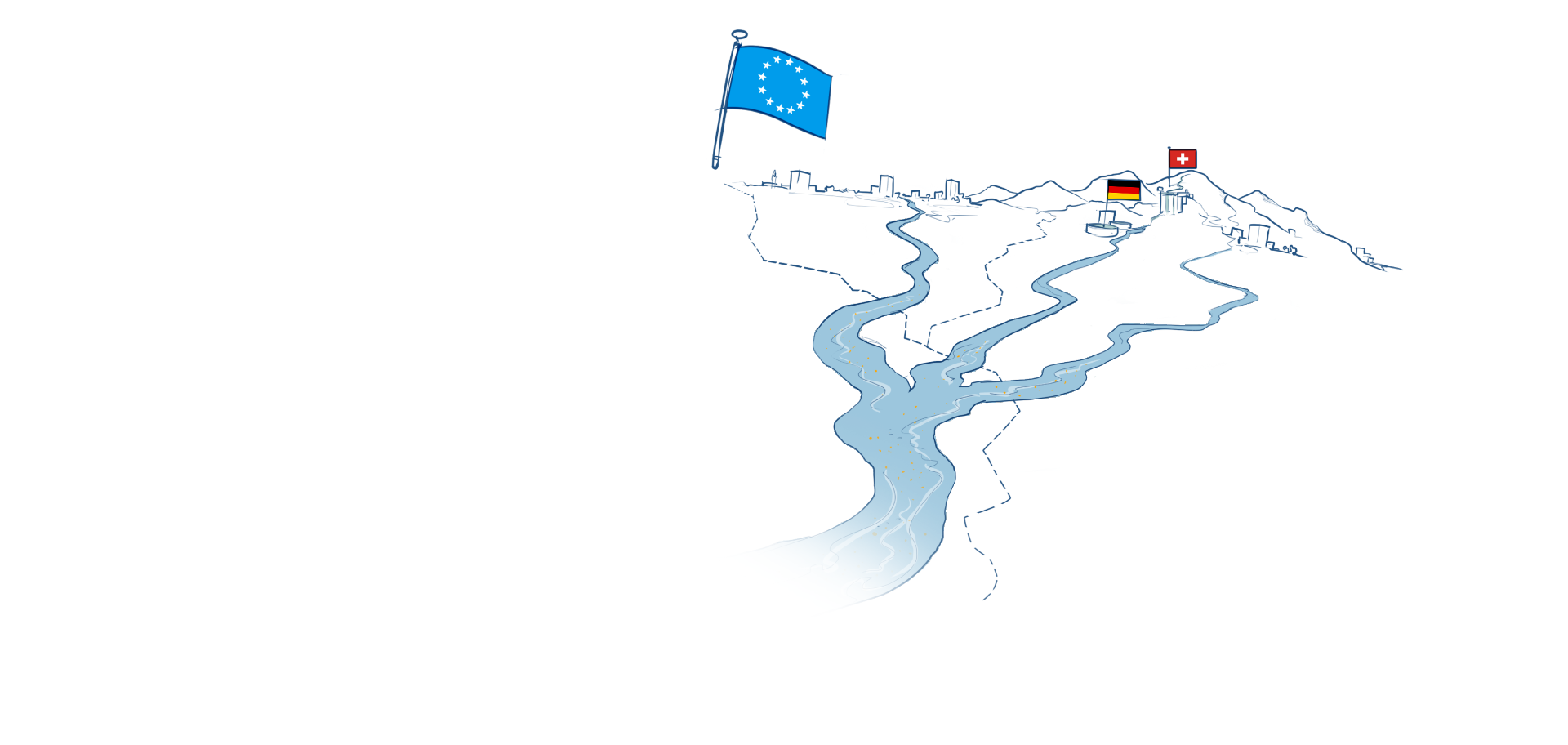 [Speaker Notes: 95% in het riool
Niet alle medicijnresten kunnen gezuiverd worden, microverontreinigingen. De rioolwaterzuivering haalt nu niet alle stoffen uit het water. De bestaande zuiveringen kunnen zuurstofbindende stoffen, fosfaat en stikstof goed verwijderen, maar hebben moeite met medicijnresten en andere microverontreinigingen. Het verschilt per stof of medicijnresten verwijderd worden en in welke mate. Een deel van de medicijnresten komt daarom in het oppervlaktewater.
Hotspotanalyse
Nieuwe zuiveringstechnieken: Oxidatie door ozon, adsorptie aan actief kool
 Vaak wordt de vraag gesteld of er ook minder milieubezwaarlijke vervangers van bepaalde medicijnen bestaan. Naar aanleiding van een proef waarbij diclofenac werd vervangen door naproxen, heeft het RIVM dit onderzocht. Uit het rapport Milieuafwegingen in de geneesmiddelvoorziening blijkt dat dit momenteel niet mogelijk is zonder de veiligheid en de effectiviteit van de behandeling te beïnvloeden. Later bleek bovendien dat het vervangen van diclofenac door naproxen ook geen positief milieueffect had. Aangezien er in Nederland 2000 actieve stoffen in medicijnen op de markt zijn, lijkt het vervangen van het ene door het andere medicijn geen effectieve oplossingsrichting. We werken er dan ook niet verder aan.Internationaal probleem, kennis delen.]
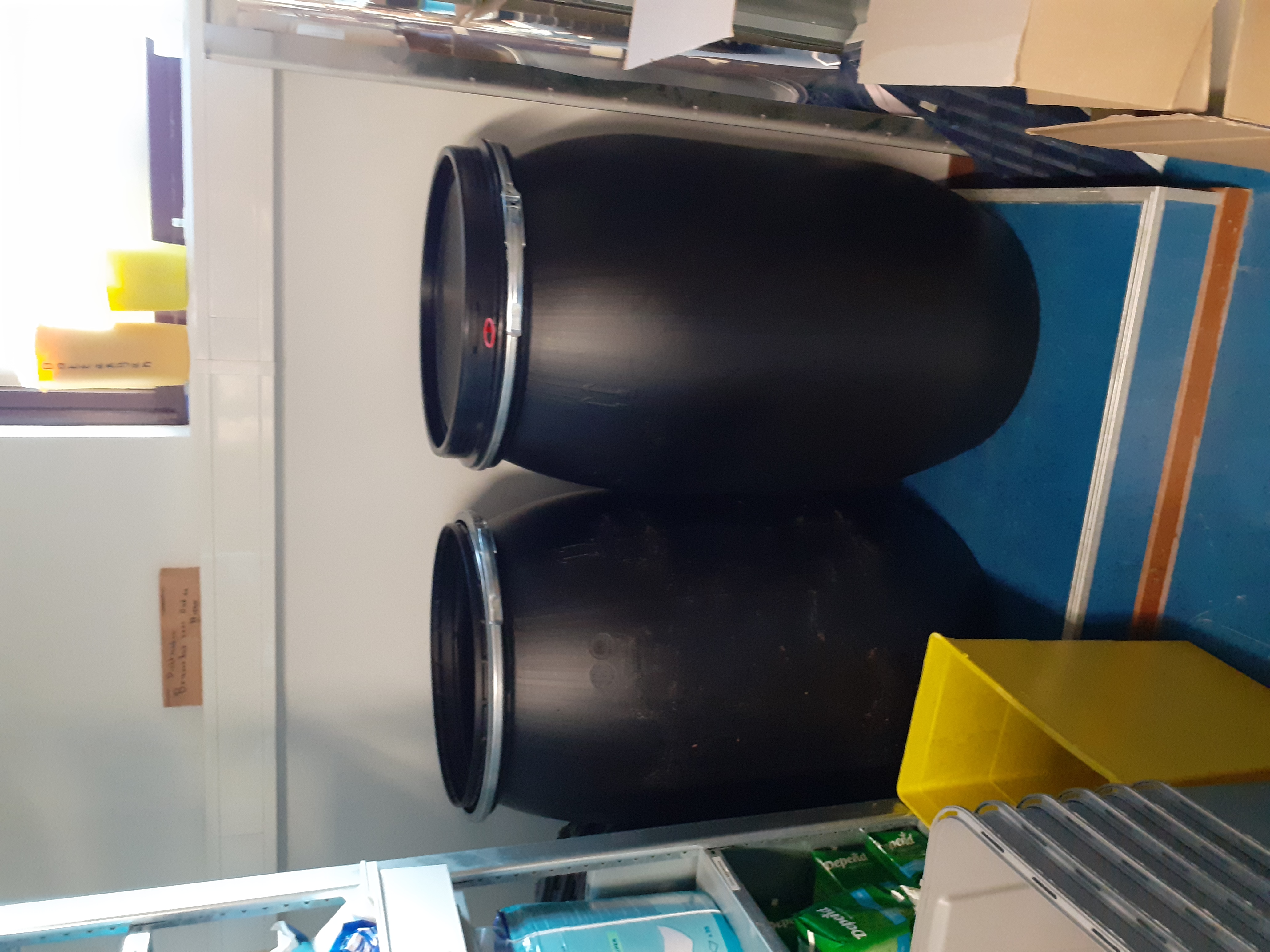 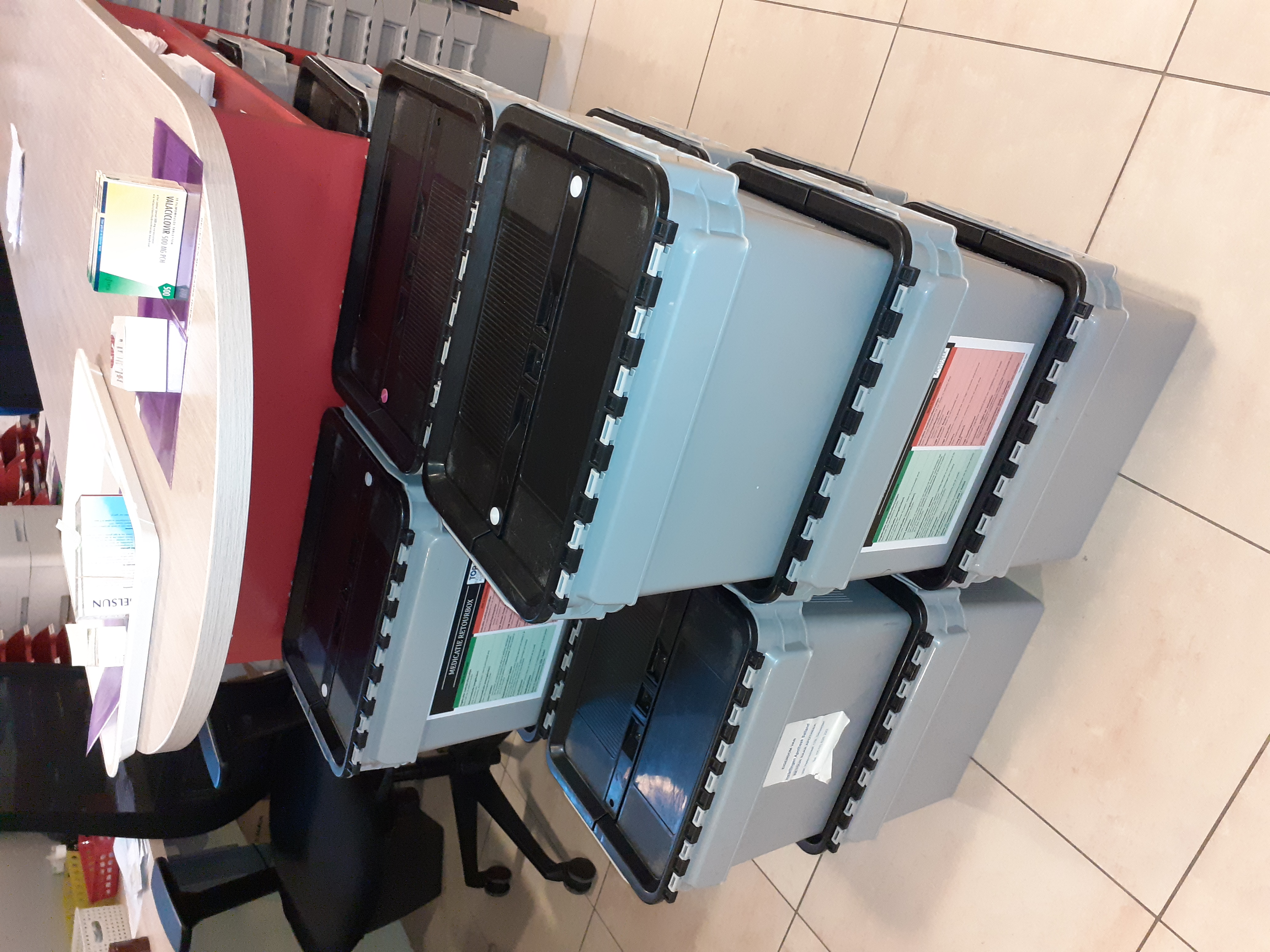 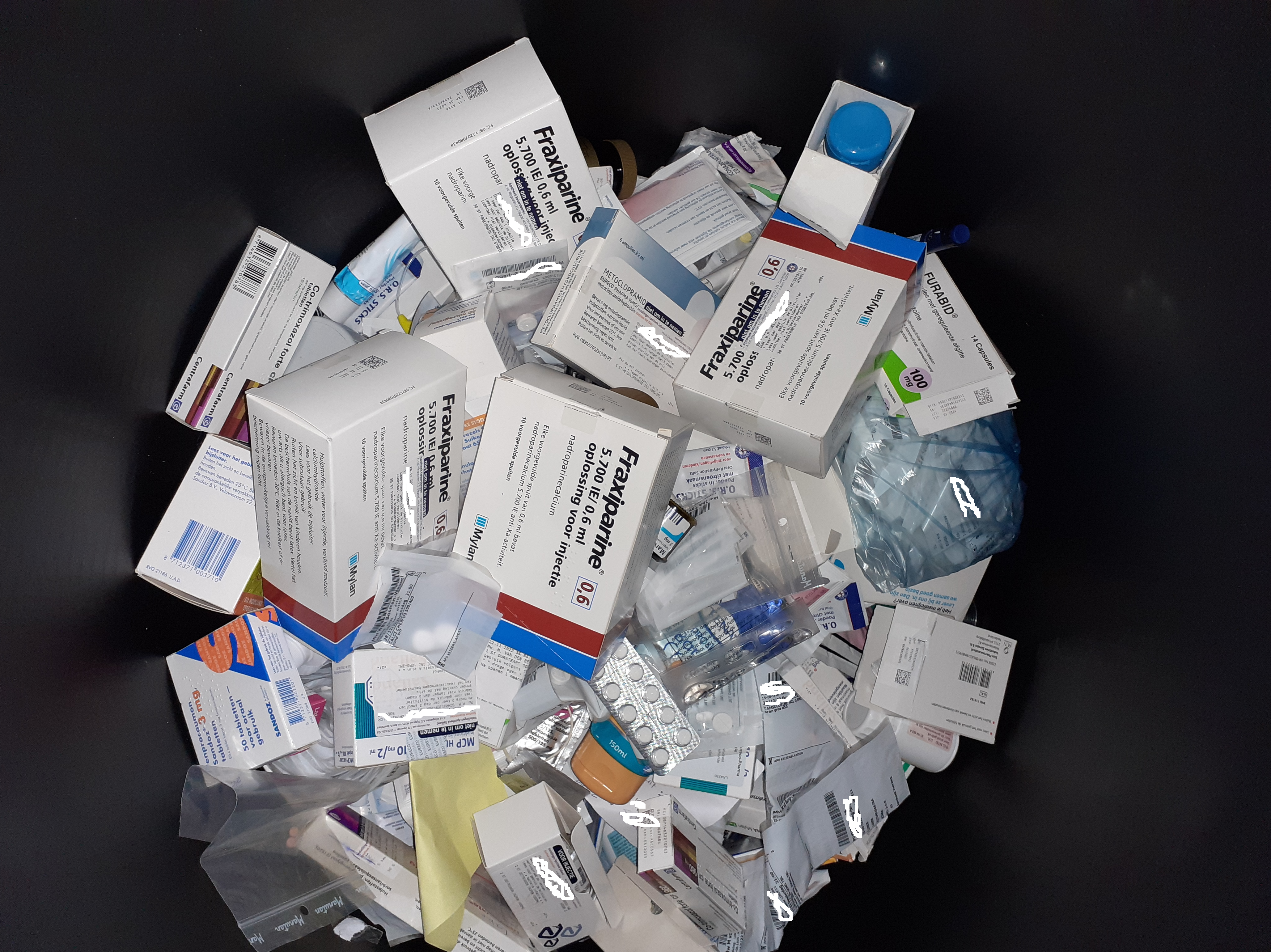 Oké, maar wat kunnen wij hier nu mee?
Oké, maar wat kunnen wij hier nu mee?Van alles!
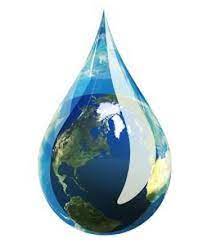 Aan de slag:

Maak voor jezelf 3 kolommen

1 waar ga ik mee starten?
2 waar ga ik mee door?
3 waar ga ik mee stoppen?

Vul dit in tijdens het vervolg van dit FTO
Medicatie op de R-ladder…
… combineren met de veilige principes in de medicatieketen
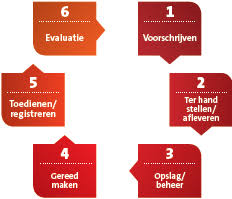 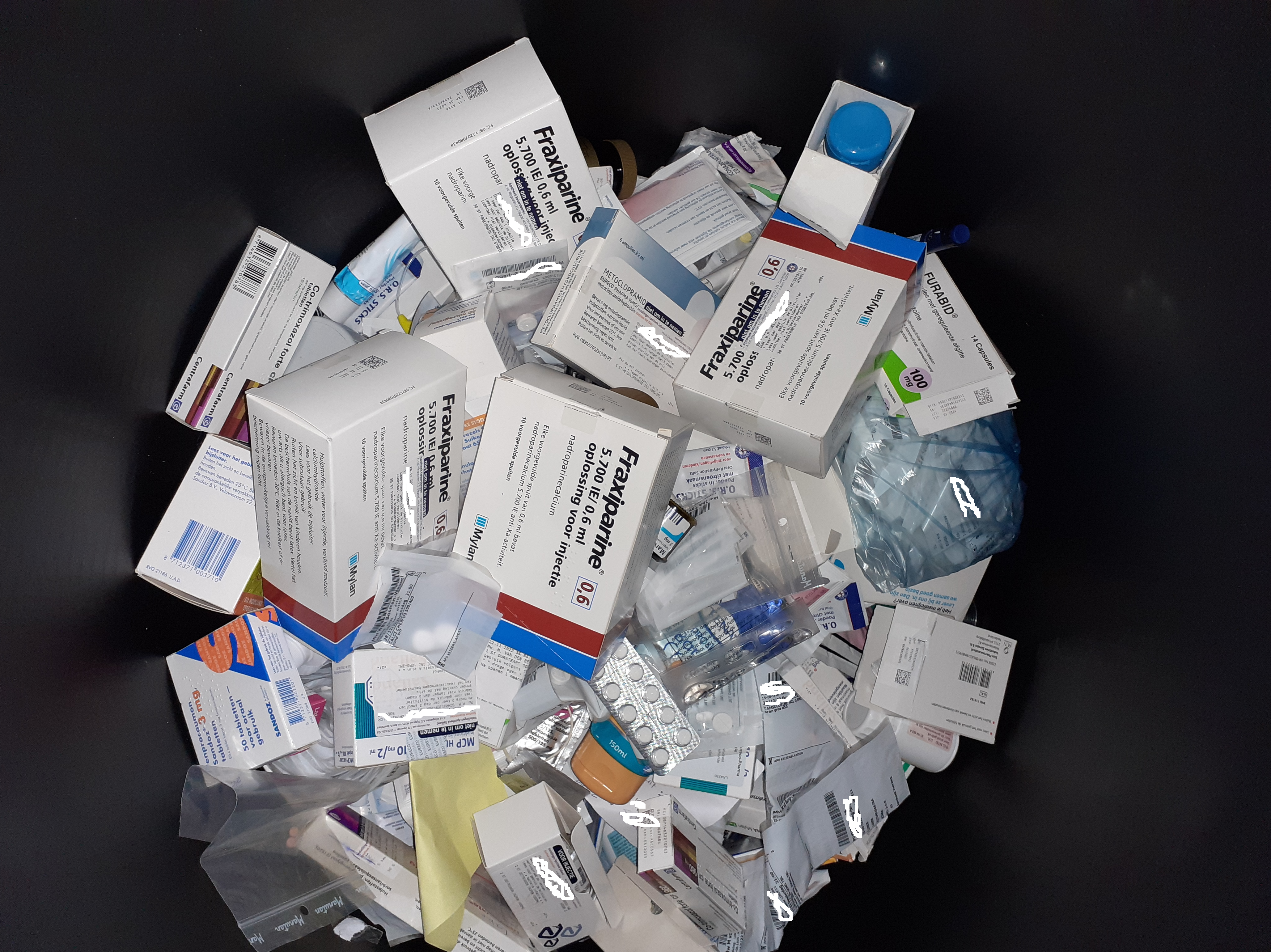 Aan de slag!
6 groepen
Iedere groep werkt voor 1 stap uit de Veilige principes uit wat volgens hen leidt tot verspilling van medicatie. Wat heb jij gezien bij jou op de afdeling? Kijk naar je eigen beroepsgroep en ook naar andere betrokkenen
	1 Voorschrijven
	2 Leveren en bestellen
	3 Opslag en controle
	4 Gereedmaken
	5 Toedienen
	6 Evaluatie
Iedere groep presenteert wat er is genoteerd. Aanwezigen vullen aan waar nodig
Bespreking
Vul tijdens de bespreking de 3 kolommen voor jezelf in

Voeg aanvullingen op je eigen stap van de veilige principes toe aan de notities

Lever deze na afloop van het FTO in bij Marcel (notulen en actielijst in 1)
Stap 1 Voorschrijven
Wat draagt volgens jullie bij aan verspilling?


Aanvullingen?
Stap 2 Leveren en bestellen
Wat draagt volgens jullie bij aan verspilling?


Aanvullingen?
Stap 3 Opslag en controle
Wat draagt volgens jullie bij aan verspilling?


Aanvullingen?
Stap 4 Gereedmaken
Wat draagt volgens jullie bij aan verspilling?


Aanvullingen?
Stap 5 Toedienen
Wat draagt volgens jullie bij aan verspilling?


Aanvullingen?
Stap 6 Evaluatie
Wat draagt volgens jullie bij aan verspilling?


Aanvullingen?
Bron: Wanda Raaijman-Luisman, 
kwaliteitsfunctionaris Zorggroep Solis te Deventer
Wat ga jij doen?
Vul de 3 kolommen (verder) in
Vertel eens, waar ga jij mee….
Starten?
Door?
Stoppen?
Tof FTO! Inspirerend! Leuke sprekers ook!Maar euh…. en nu?
Zet zelf die eerste stap!
Zet zelf ook die tweede en vervolgstappen
Breng dit onderwerp bij zoveel mogelijk personen onder de aandacht
Vast onderwerp voor beide GDCs
This presentation goes national!
Referenties
Quarsie et al. De impact van klimaatverandering op gezondheid in Nederland. NTVG. 2021;165:D6245
Consultancy.nl. Gezondheidszorg kan fors bijdragen aan CO2-reductie, 12-2019
M.A. Steenmeijer et al. Het effect van de Nederlandse zorg op het milieu. RIVM-rapport 2022-0127
https://www.rvo.nl/onderwerpen/duurzaam-ondernemen/circulaire-economie/r-ladder
Medicijnresten uit water, www.medicijnresten.org
Nawoord: opbrengst van dit FTO
Het onderwerp van dit FTO is voorbereid door Derk Meijer en Marcel vd Bosch. Het FTO is gehouden in januari 2023.
In groepjes is besproken welke mogelijkheden er zijn om verspilling tegen te gaan. Dit is gedaan aan de hand van de 6 stappen uit “Veilige principes in de medicatieketen”. 
De opbrengst van deze discussie is per onderwerp (stap) opgenomen op de volgende dia’s.

Tenslotte : wat kun je NU doen?
Waar wil je mee starten, waar mee doorgaan en waar wil je mee stoppen?
Zie de volgende dia’s ter inspiratie!
Stap 1: Voorschrijven
•	Te weinig werken met werkvoorraad
•	Hamsteren op de afdeling
•	Teveel voorschrijven, zeker bij zonodig
•	Thuismedicatie wordt nu te weinig ingezet
Stap 2: ter hand stellen/afleveren
Bewust afwijken van de richtlijn per persoon bij middelen die veel cliënten op de afdeling gebruiken bv paracetamol, LMWH, macrogol, lactulose: zorgafspraak tussen zorgorganisatie-apotheek en melding bij IGJ
Bij nieuwe opname wordt eerst eigen medicatie gebruikt (bewust afwijken van de richtlijn)
Audit door apotheek mbt bijbestellen door de zorg
Veranderingen bij niet acuut risico altijd per volgende weekrol
Rivotril terug bij couperen epilepsie
Stap 3: Opslag/beheer
•	Zonodig medicatie beperken
•	Opiaten beperken
•	Binnen voordeur: niet retour voorwaarden en evalueren
•	Temperatuur- en openingscontrole als voorwaarde voor inname 	(bewaaromstandigheden)
•	Houdbaarheidsdatum: validiteit? Is een product na de hbh-datum inderdaad 	onwerkzaam?
•	Omvang werkvoorraad en frequentie van controle beperken
•	Spiegelen bij werkvoorraad: oudste als eerste gebruiken
Stap 4: Gereed maken
•	Ampullen die niet volledig worden gebruikt
•	Medicatie malen niet altijd efficiënt met name antibiotica
•	Toediening medicatie bij sondevoeding
•	Plastic bij gebruik medicijnrol
•	Kant-en-klare set CAD die maar voor de helft wordt gebruikt
•	Niet hergebruiken of uitwisselen van verband- of incomateriaal
Stap 5: Toedienen
•	Kritisch bekijken welke medicatie dubbele controle nodig heeft
•	Plastic cupjes niet meer gebruiken bij medicatie uitdelen: 	kan dit niet duurzamer?
•	Minder deeltijden
•	Kijken of toedieningsfrequentie van medicatie omlaag kan
•	Afbreekbaar plastic baxterzakjes
Stap 6: Evaluatie
•	Naleven van de structurele medicatiebeoordeling (jaarlijks wlz, opame 	wlz, opname grz). Wie houdt bij dat elke afdeling aan bod is geweest?
•	Evaluatie na een bepaalde termijn van een gestart medicijn: 	evaluatiemoment inbouwen of medicijn tijdelijk voorschrijven
•	Waarschuwing (pop-up) via Medimo als zonodig-recept bepaalde periode niet 	wordt gebruikt om je te attenderen of je dit wil stoppen
•	Regelmatig inbouwen overleg kostenbewust voorschrijven. Kosten te weten 	geeft bewustzijn
•	Vaker evalueren met patiënt zelf of patiënt wil afbouwen